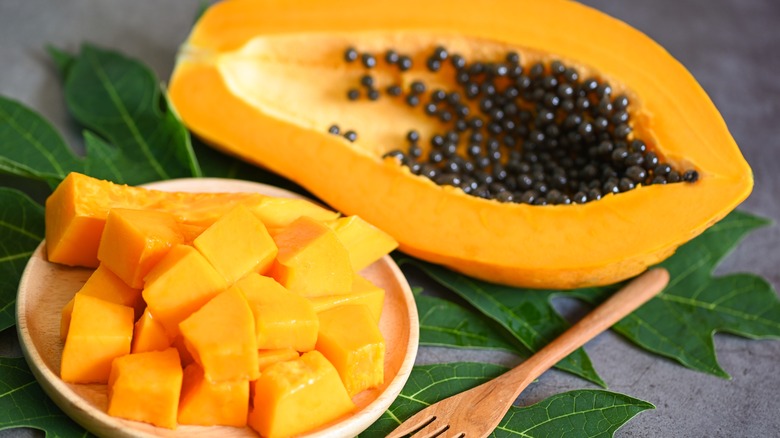 Papaya
The papaya is a tropical fruit native to Mexico and widely available 
in the US. It has a soft, inner pulp similar to sweet melon but with a creamy texture. Rich in nutrients and fiber, it can aid in digestion.
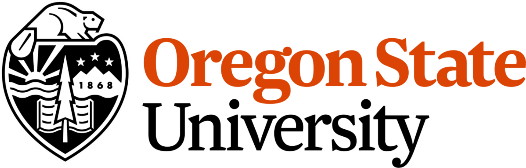 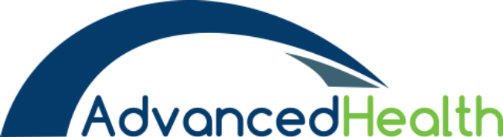 For more information, visit our website: 
www.advancedhealth.com/healthy-bytes-initiative
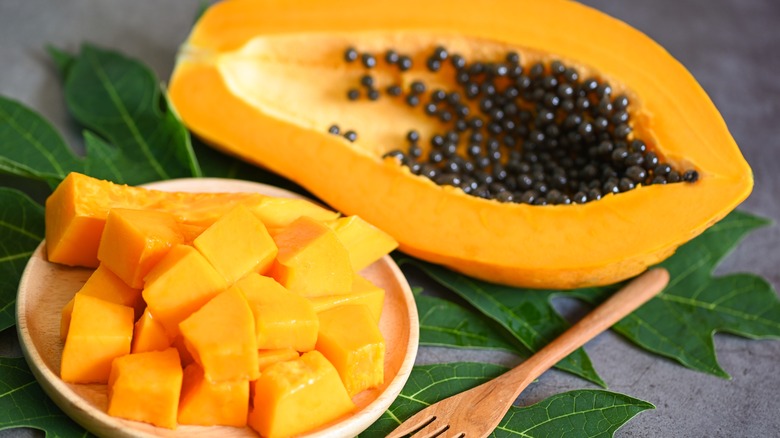 Papaya
1 small or 1 cup cubed papaya provides:

62 Calories 
<1 gm protein
No fat
No cholesterol
3 gm fiber
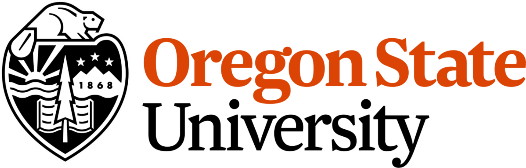 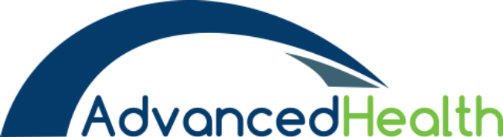 For more information, visit our website: 
www.advancedhealth.com/healthy-bytes-initiative
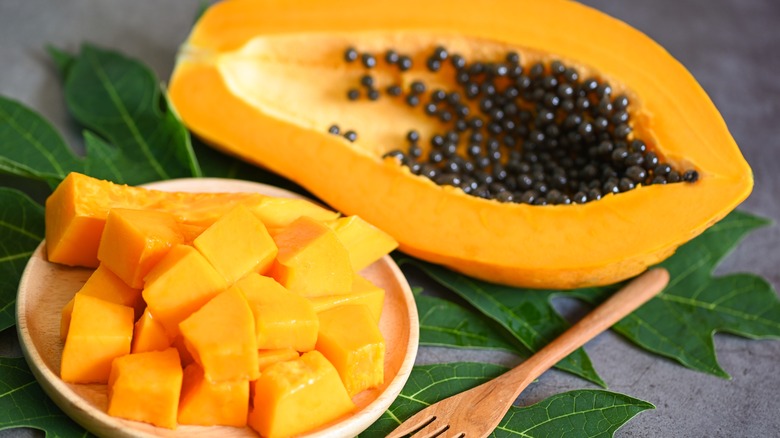 Papaya
Papaya is an excellent source of antioxidants vitamin C, beta-carotene,
 lutein and zeaxanthin which fight inflammation and promote eye health.
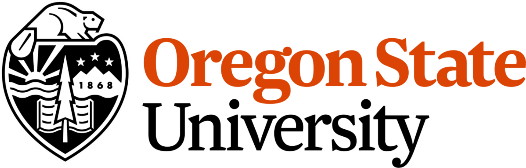 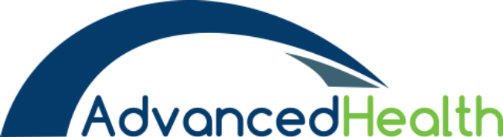 For more information, visit our website: 
www.advancedhealth.com/healthy-bytes-initiative
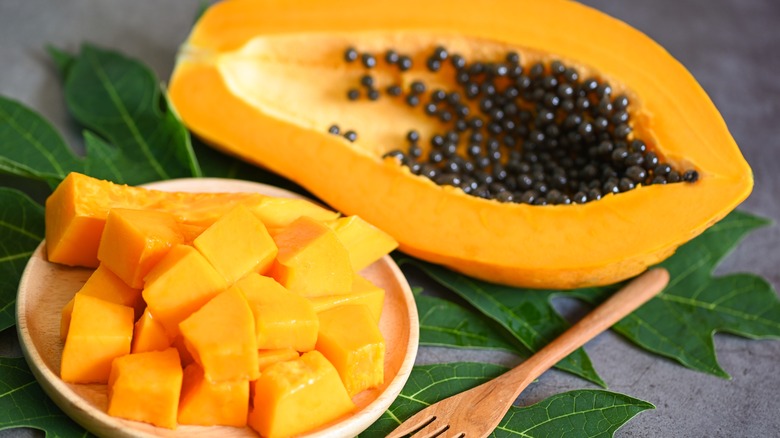 Papaya
Papayas are a good source of potassium 
for healthy blood pressure and heart health.
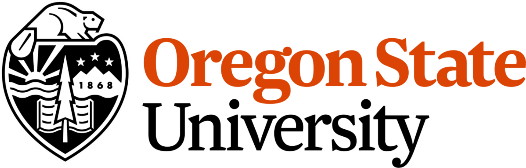 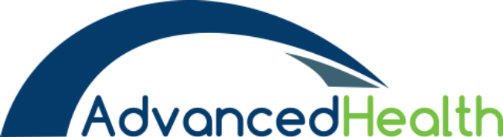 For more information, visit our website: 
www.advancedhealth.com/healthy-bytes-initiative
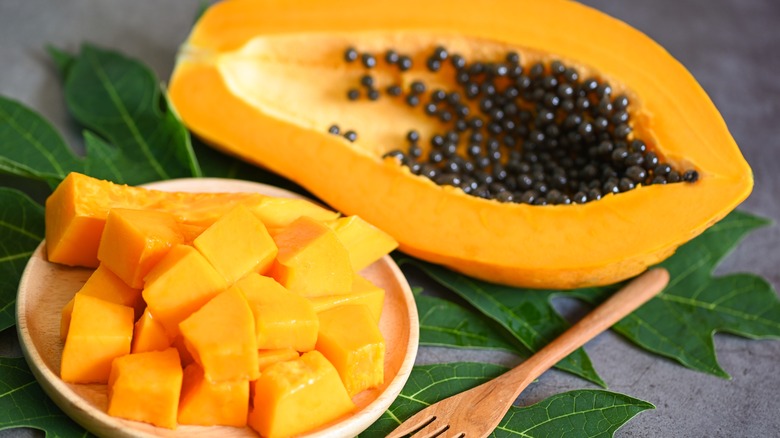 Papaya
Lycopene in papaya is known to aid in the prevention 
of prostate cancer.
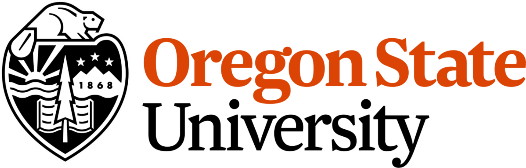 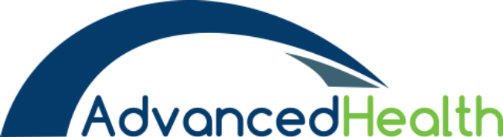 For more information, visit our website: 
www.advancedhealth.com/healthy-bytes-initiative
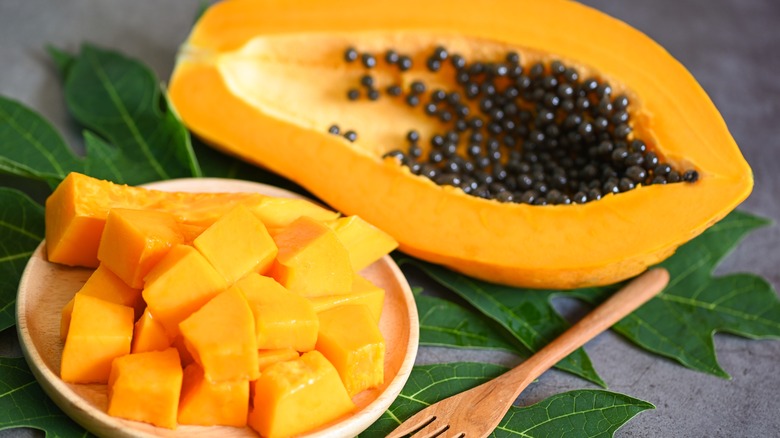 Papaya
Papayas contain papain, an enzyme which aids in digestion. 
They are high in fiber which aids in reducing constipation, 
hemorrhoids and risk of colorectal cancer
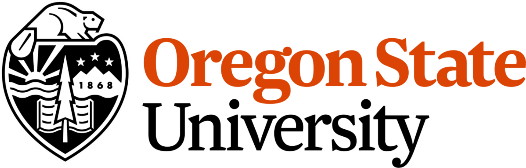 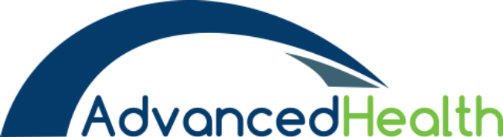 For more information, visit our website: 
www.advancedhealth.com/healthy-bytes-initiative
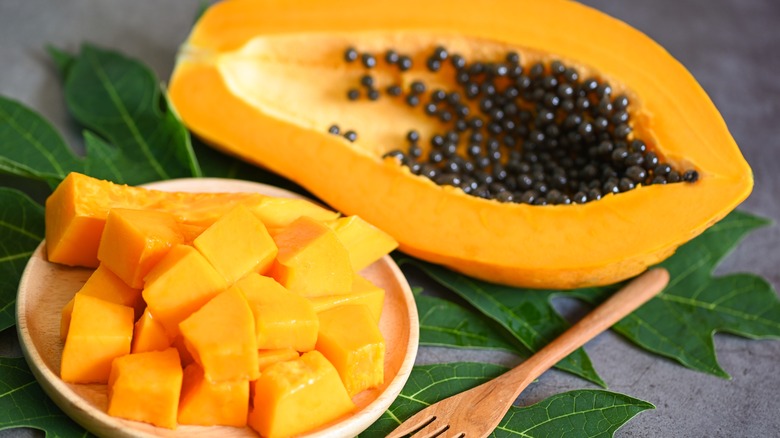 Papaya
Caution:
Papaya may cause allergic reactions in those with an allergy to latex.
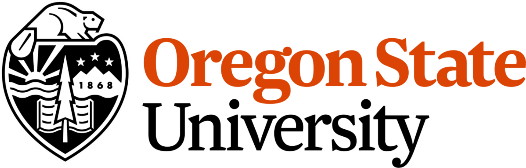 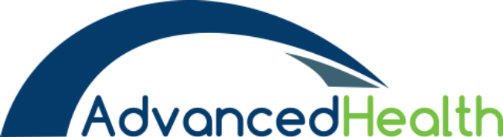 For more information, visit our website: 
www.advancedhealth.com/healthy-bytes-initiative
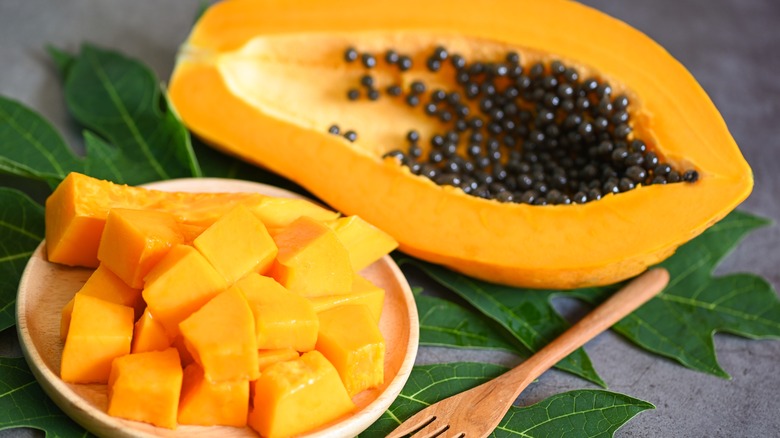 Papaya
Toss cubed fruit in salad, smoothies or cereal. 
Seeds are edible with a slight peppery flavor good in soups or dressings
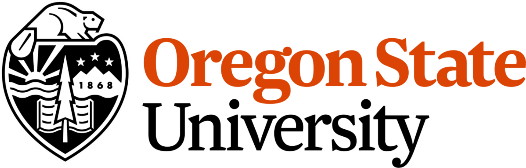 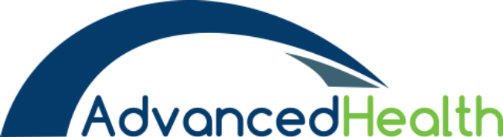 For more information, visit our website: 
www.advancedhealth.com/healthy-bytes-initiative
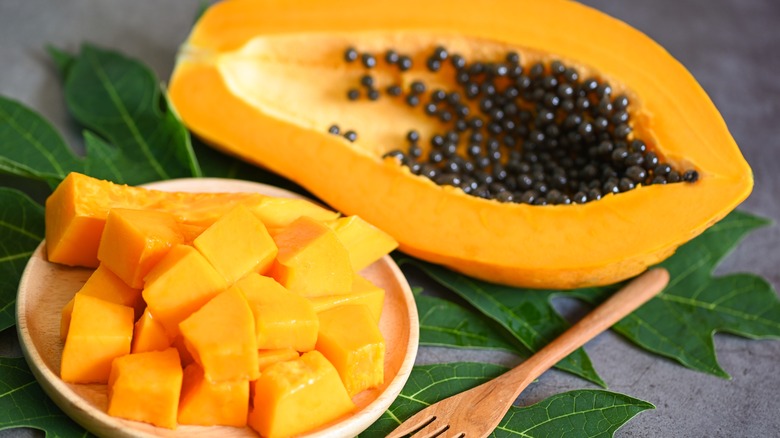 Papaya
.
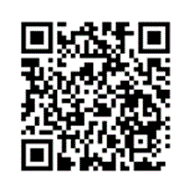 For recipes, visit any of these 3 websites
www.advancedhealth.com/healthy-bytes-initiative 
www.coosheadfood.coop/join-us 
https://extension.oregonstate.edu/coos/healthy-families-communities
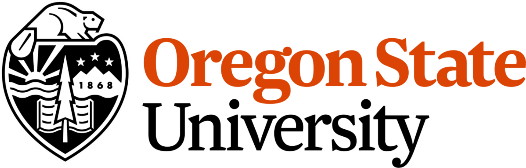 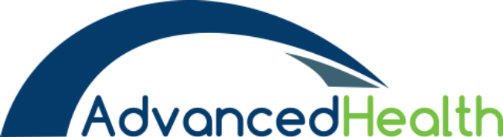 For more information, visit our website: 
www.advancedhealth.com/healthy-bytes-initiative